Major Settlements
Social Studies vocab/Terms
8. Religion
9. Barter
10. Plaza
11. Council
12. Settlement
13.Conflict
14. Beringia Land Theory
15. Cherokee
16. Chickasaw
17. Creek
1. Agriculture
2. Civilization
3. Migration
4. Irrigation
5. Nomad
6. Ancient 
7. Ceremony
Agriculture	Farming or growing crops. 

Civilization	A group of people living 					together who have systems 				of government, religion, 					and culture. 

Migration		A movement from one 					region to another.
Irrigation		A way of supplying water to 				crops with streams, ditches, 				or pipes.

Nomad		A person who does not live 				in one place but moves 					around.

 Ancient		A long time ago.
Ceremony		A formal event at which 					people gather to express 					important beliefs. 

Religion		The belief in one or more 					gods. 

Barter			To exchange goods without 				using money.
Plaza 			An open area near the 					center of a settlement. 

Council 		A group of people who 					come together to make 					laws. 

Conflict		A disagreement.
Essay Starter
The four major indigenous settlements in Tennessee were the _____________ _____________ ____________, and ____________ periods.  These periods had very distinct cultures and legacies.
Four Major Groups
Paleo-Indians
Archaic Indians
Woodland Indians
Mississippian Indians
Coats-Hines Site
Pinson Mounds
Old Stone
Chucalissa Indian Village
Land Bridge Theory
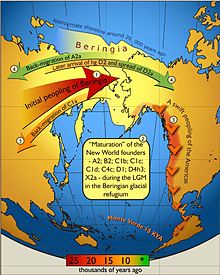 Beringia Land Bridge
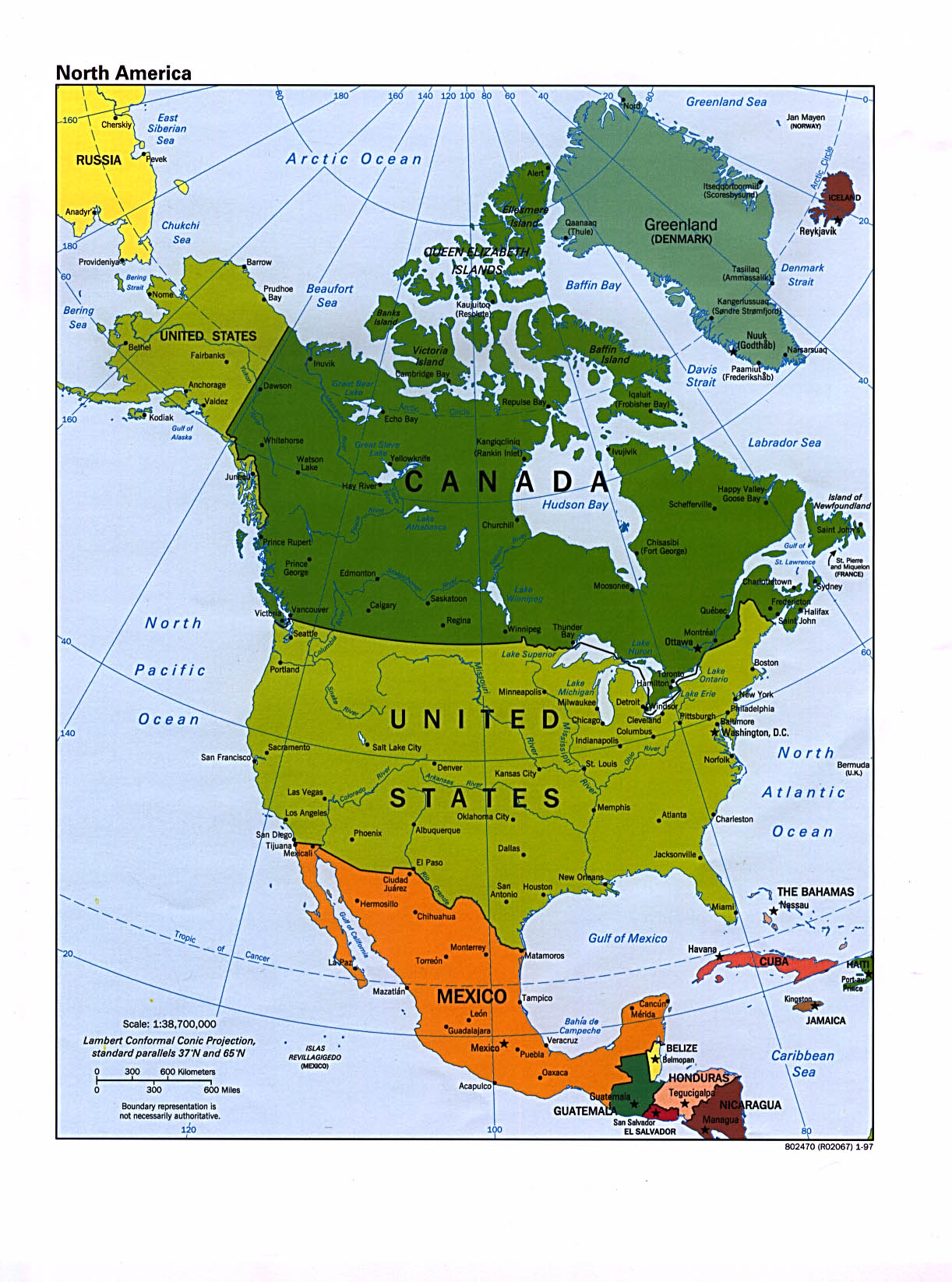 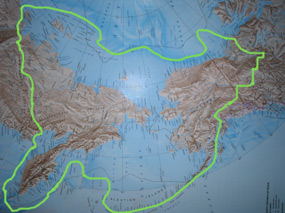 Major Civilizations in North and South America
Olmec’s
Aztecs
Maya
Mound Builders
Aztec’s
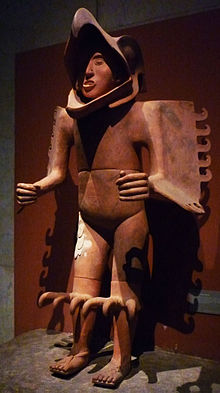 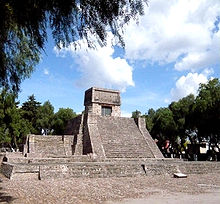 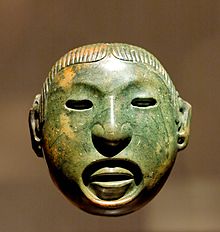 Mexico
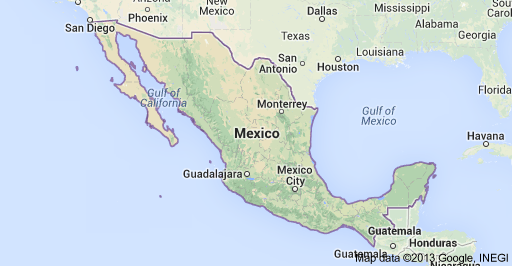 Empire
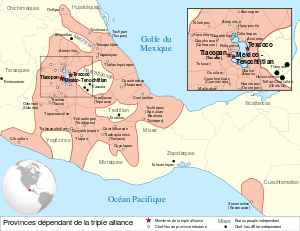 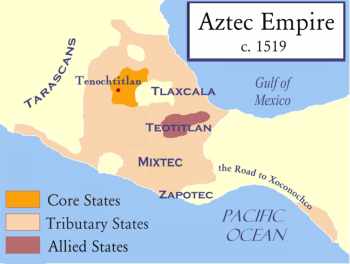 Aztec=Flat top pyramids
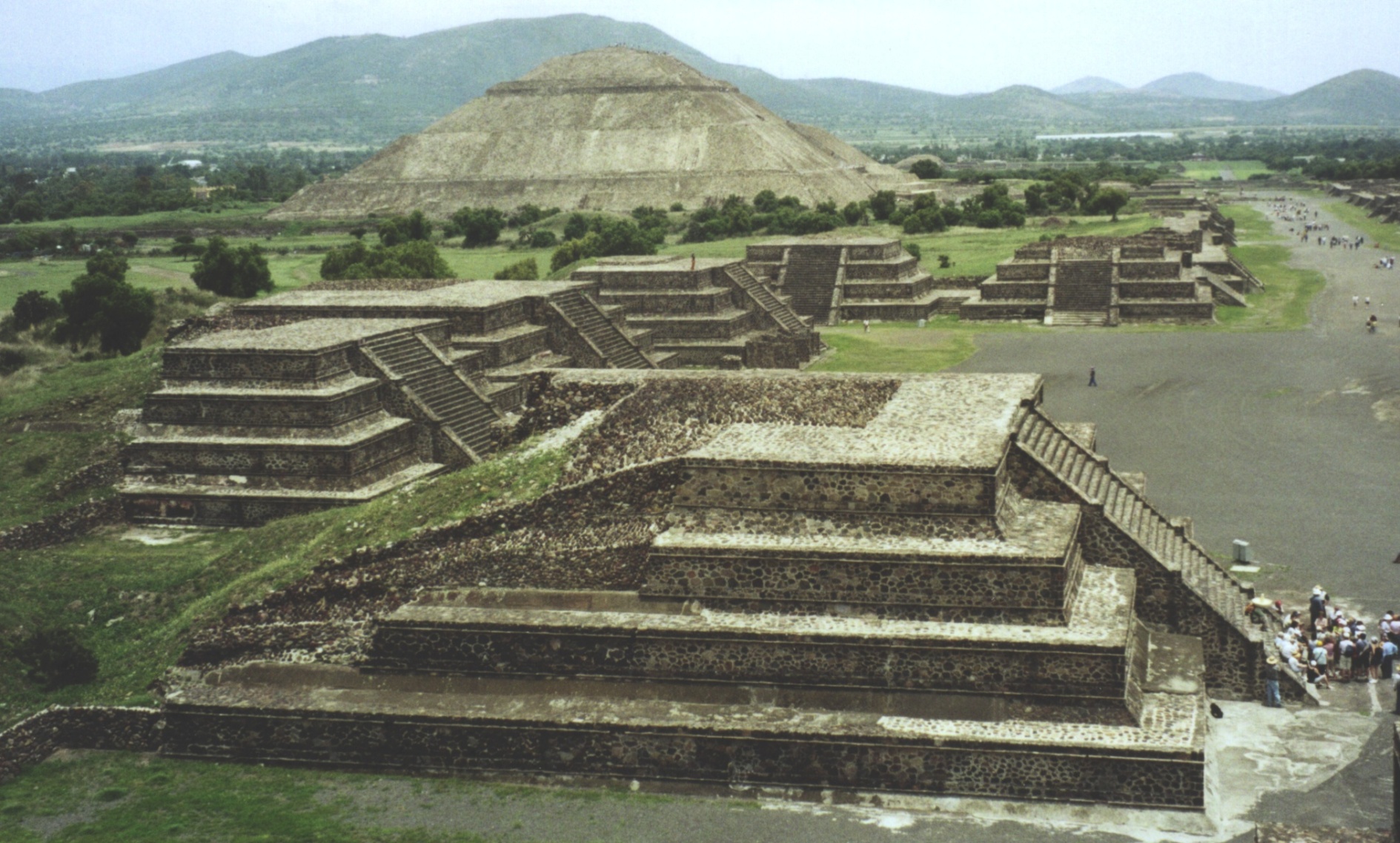 The Olmecs
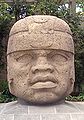 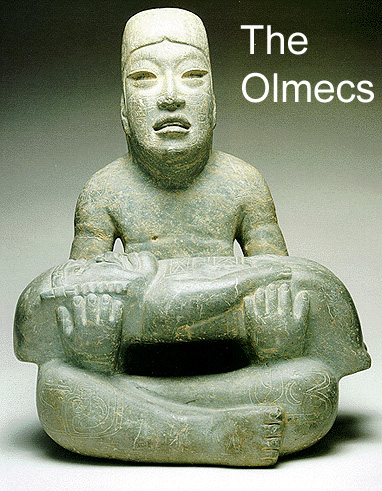 Location
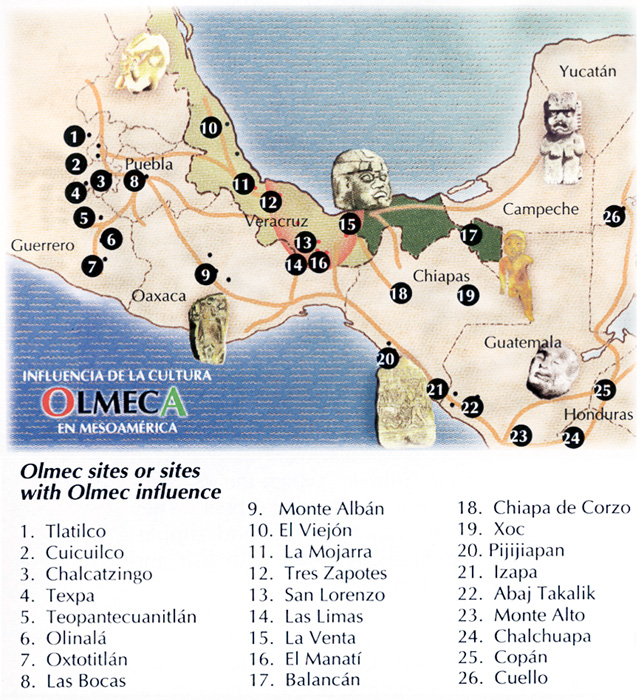 Big Heads
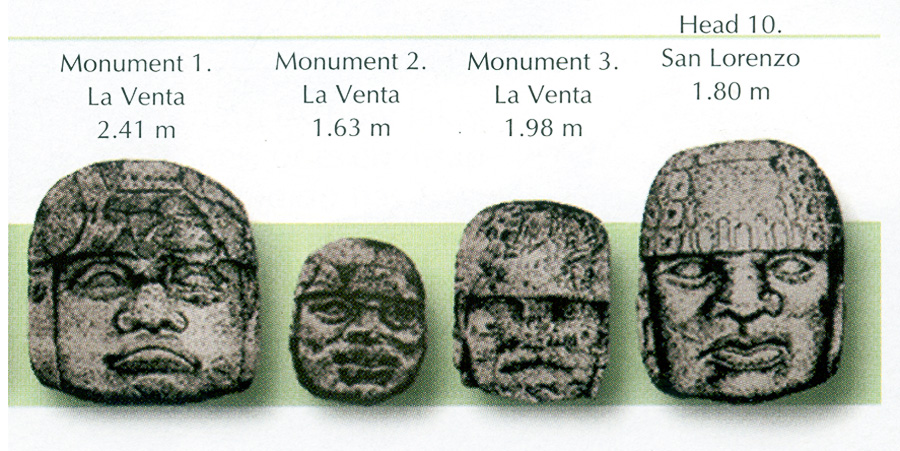 The Maya
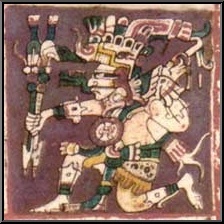 Yucatan Peninsula
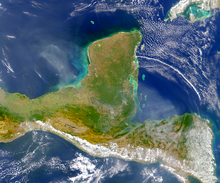 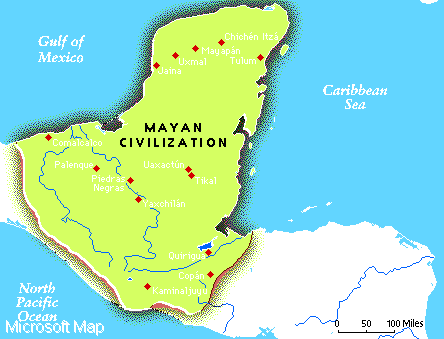 Mayan People
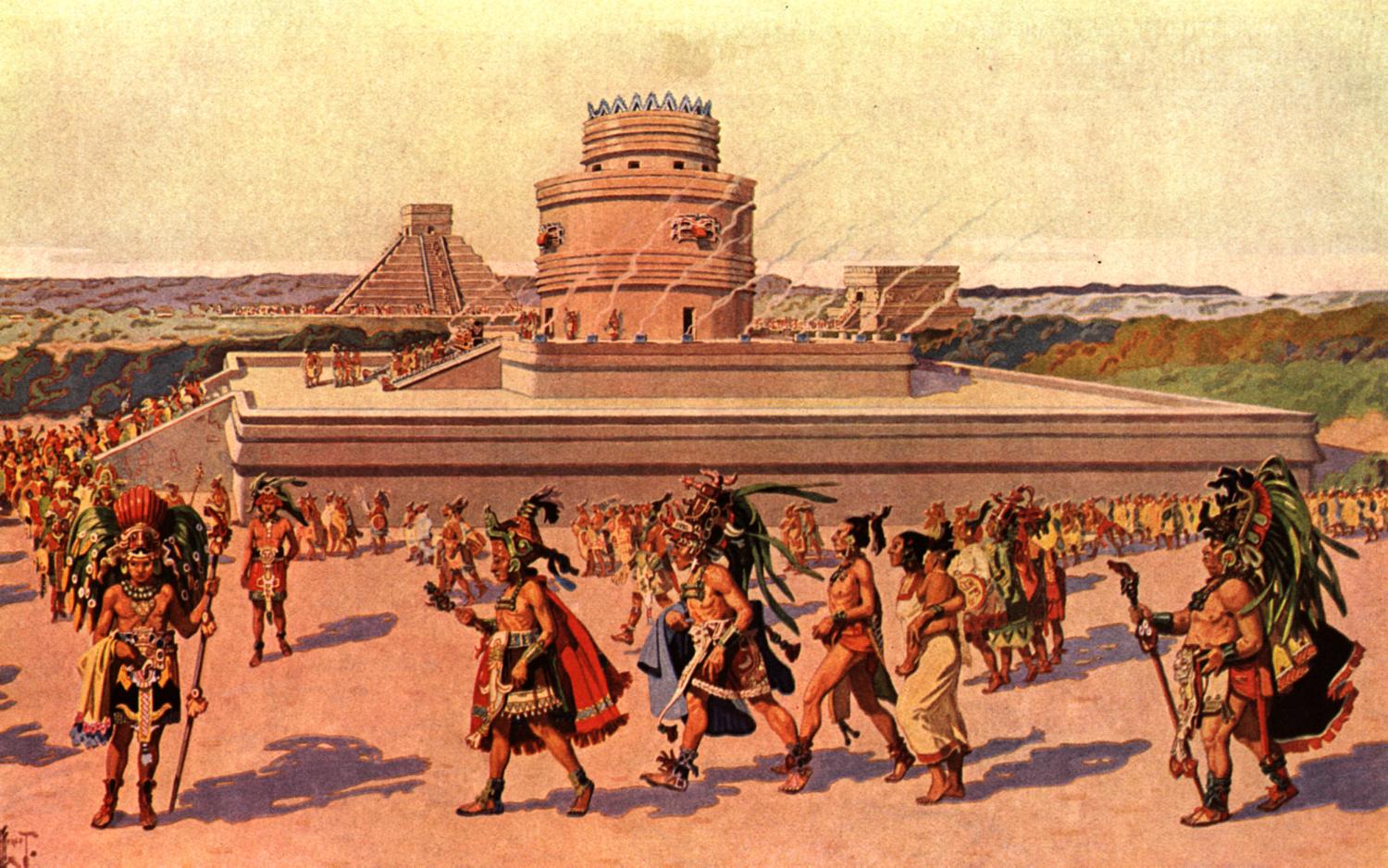 Artifacts
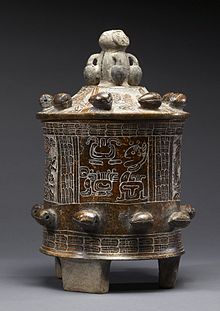 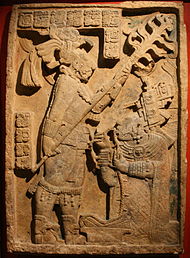 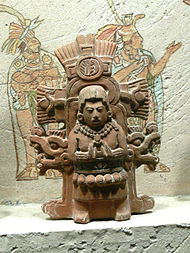 Advanced Writing
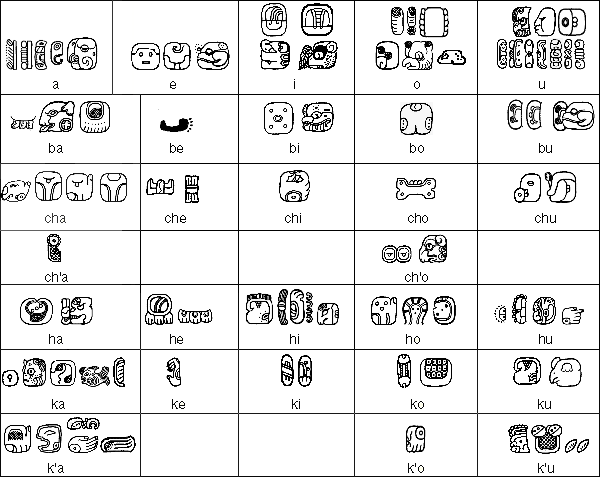 Number System
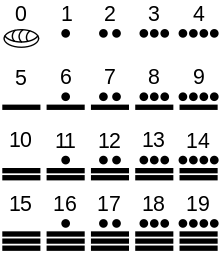 Tikal
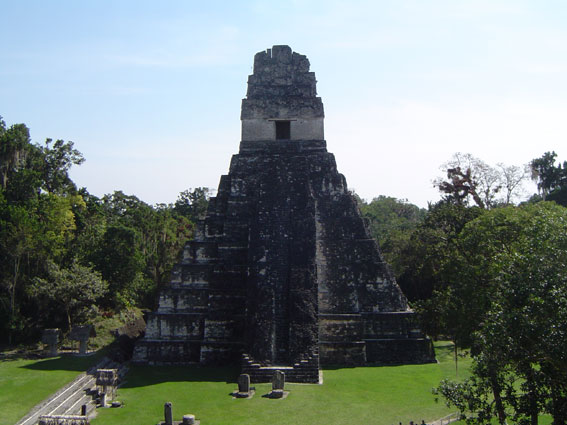 Chichen Itza
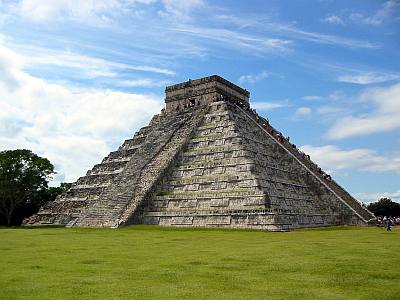 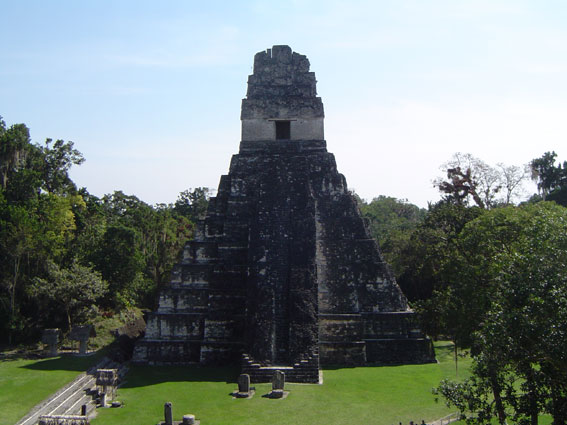 Mound Builders
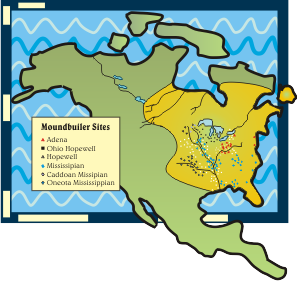 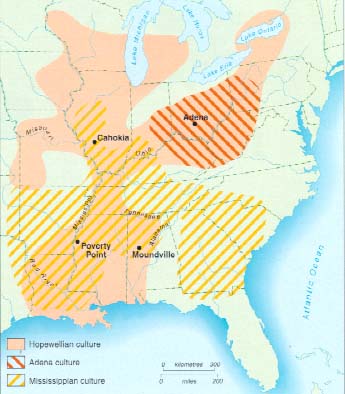 Mississippi River
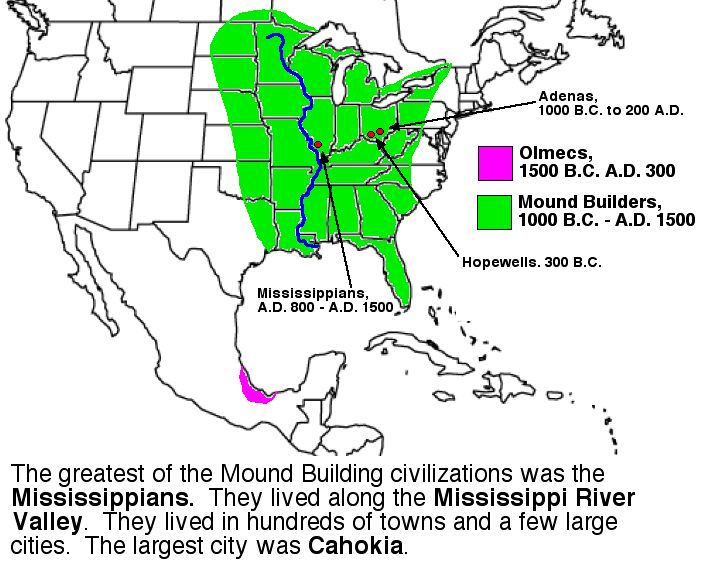 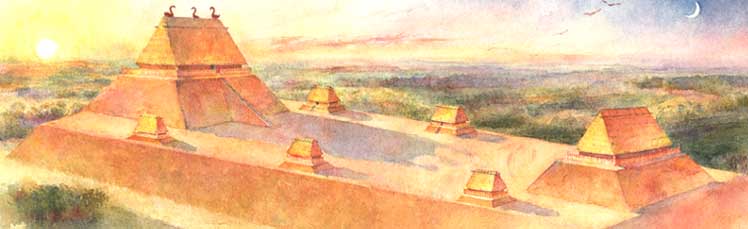 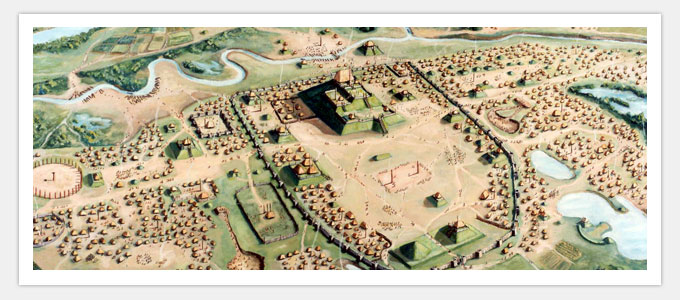 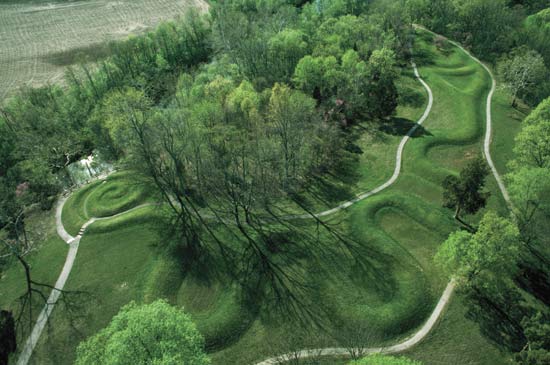 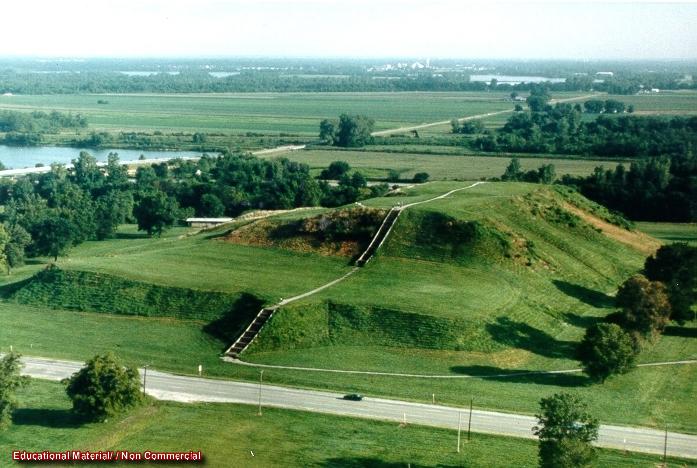